GENLITE POWER AND RENEWABLES LTDENERGY EFFICIENCY & RENEWABLE ENERGY EXPERTS
COMPANY PROFILE
GENLITE POWER & RENEWABLES LTD
1
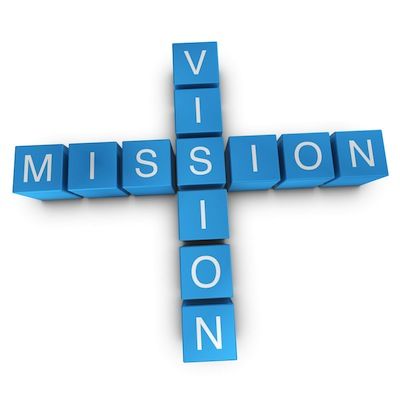 MISSION AND VISION
Offer our customers high value electrical and renewable    						 energy solutions through our expertise in design, 							        installation, testing and commissioning              

						
				To offer quality energy studies/Audits, Renewable Energy        Solutions of choice and first Class Electrical Power Installations
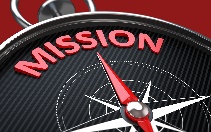 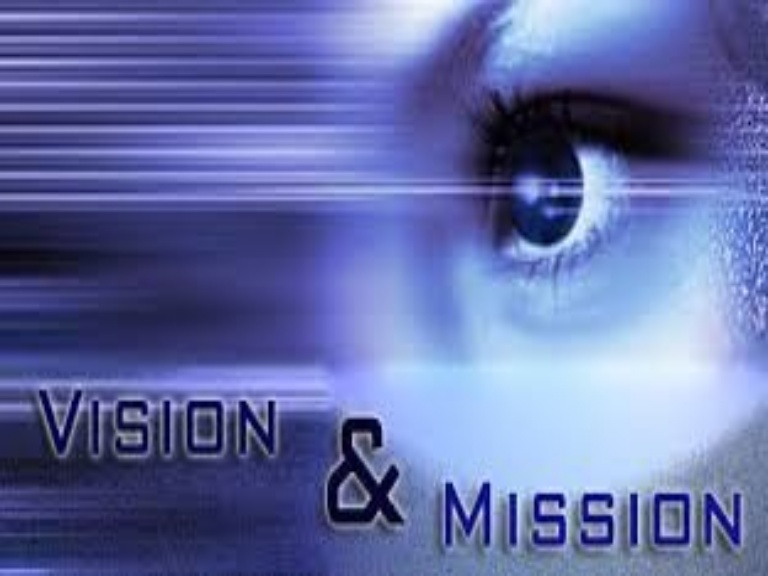 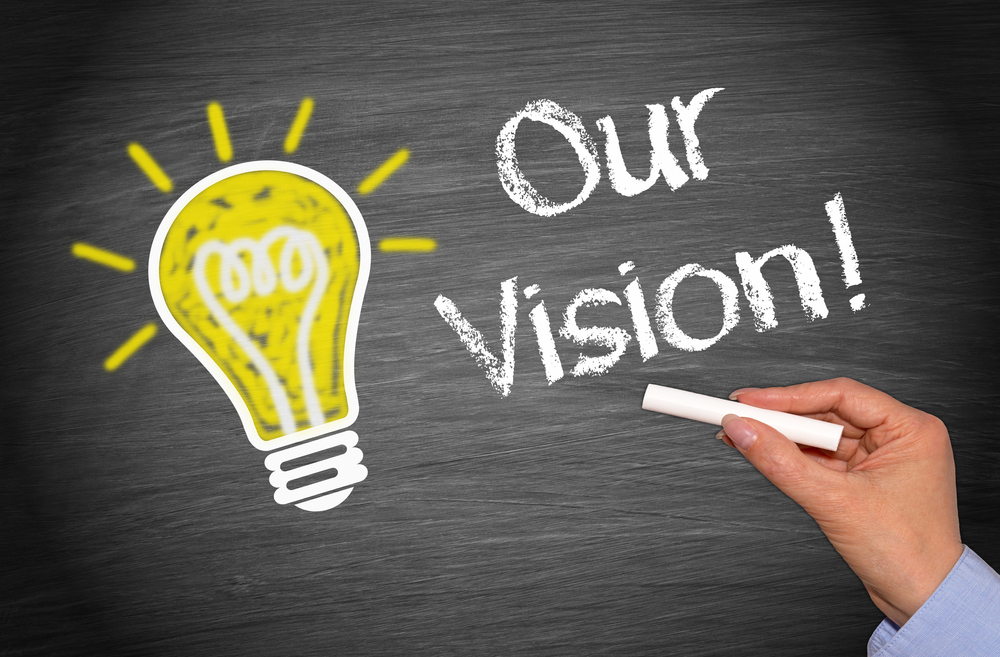 GENLITE POWER & RENEWABLES LTD
2
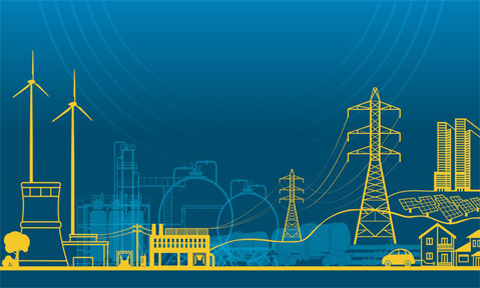 ABOUT US:
Genlite Power & Renewables Ltd (GPRL), a private incorporated company in Kenya in 2016, is an Electrical Engineering Company involved in Energy Efficiency, Renewable Energy and Electrical installations. 
GPRL is licensed by Energy and Petroleum Regulatory Authority of Kenya (EPRA) under the following categories;
EPRA Class A energy Auditors
Solar Photovoltaic Installation – EPRA Class V1 & V2 
Electrical Installations - Class B Electrical Contractors 
Solar water Heating Installations
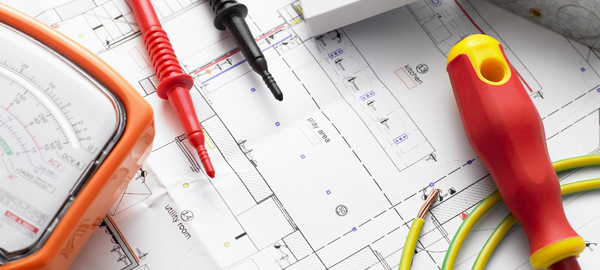 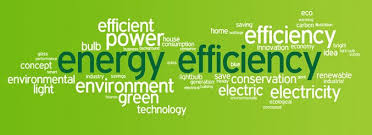 GENLITE POWER & RENEWABLES LTD
3
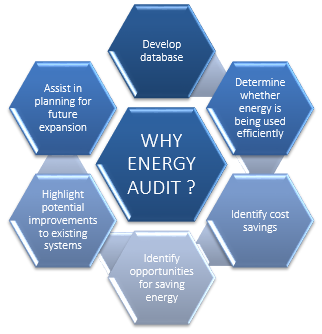 OUR CORE BUSINESS:
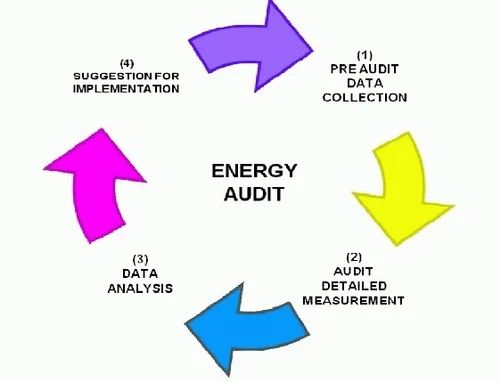 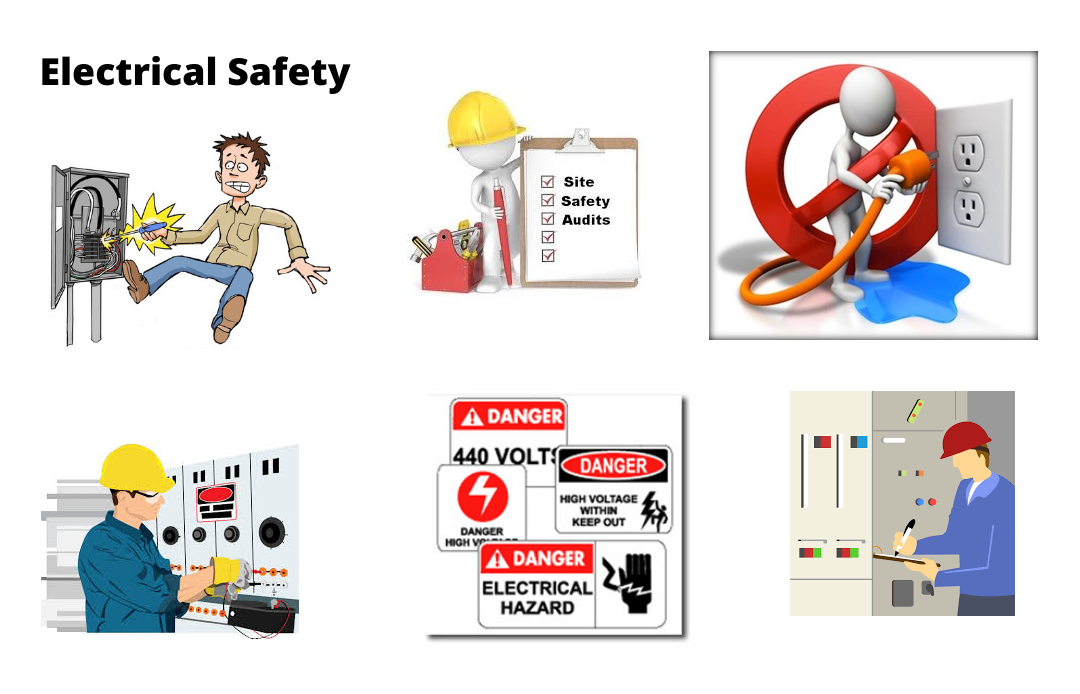 GENLITE POWER & RENEWABLES LTD
4
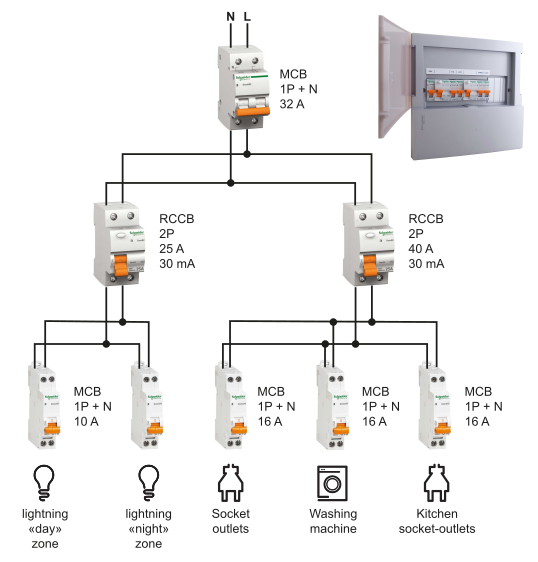 OUR CORE BUSINESS  CONT.
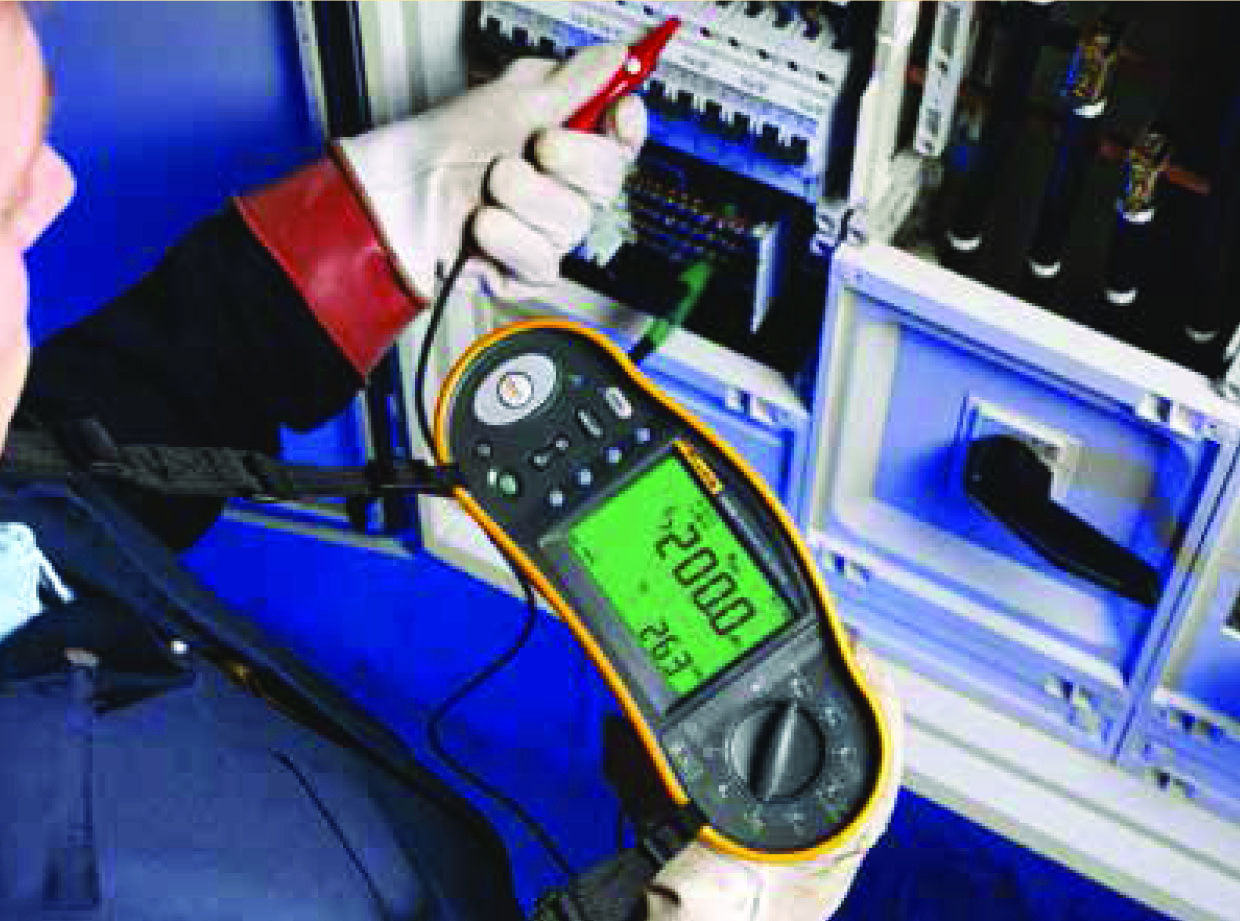 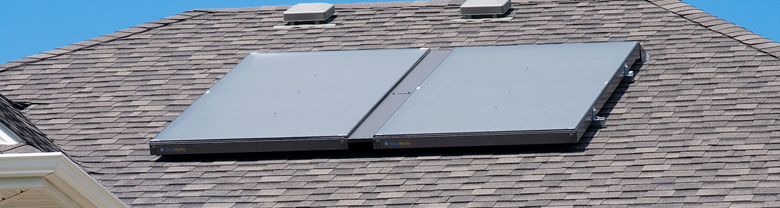 GENLITE POWER & RENEWABLES LTD
5
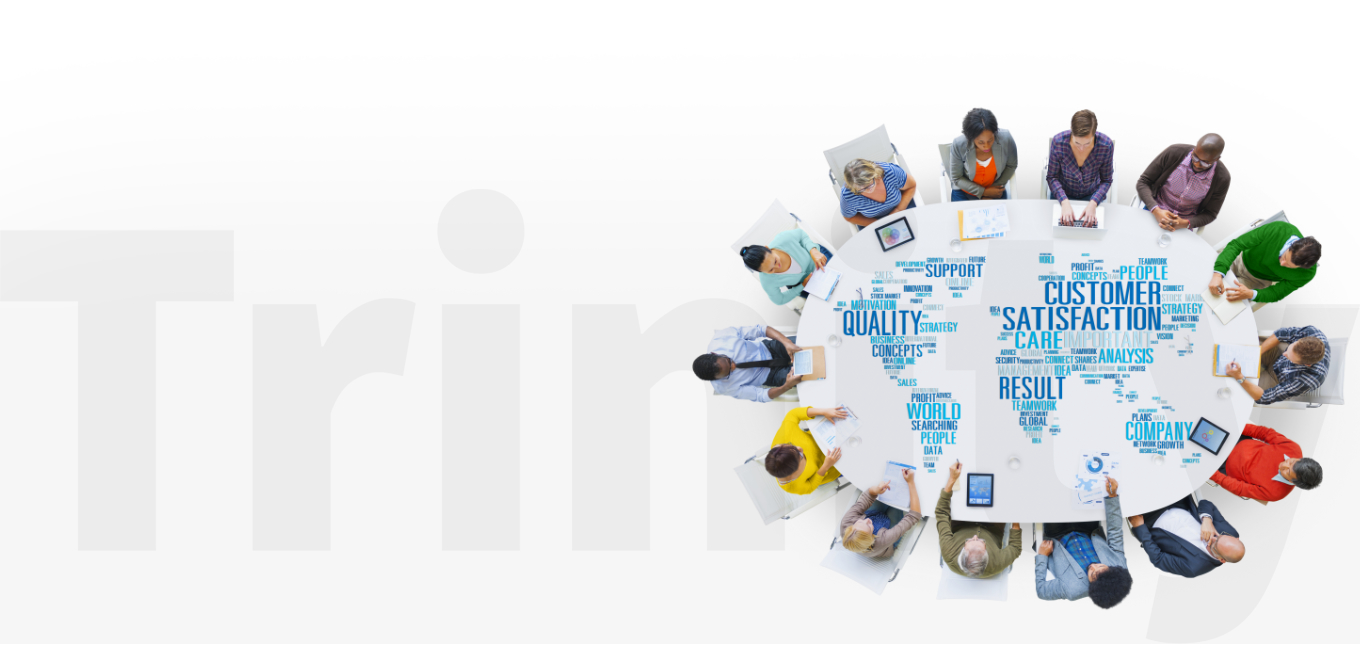 WHY US:
We understand facilities and we understand energy. We combine these two areas of expertise to form our core competence of unmatched quality, compliant, safe electrical & energy efficiency installations.  As your electrical and energy efficiency Partner, we offer integrated and intelligent solutions to ensure your goals at optimal price.
Our Resources and Strengths include;
We are licensed by Energy and Petroleum Regulatory Authority (EPRA)
EPRA Accredited and Licensed Workers.
Latest instrumentation to ensure accurate measurements and improved/enhanced safety.
Wide and Client reference base and references.
Accomplished in latest BIM (Revit and Auto cad) design and drafting software.
Dedicated in ensuring economic, environmental and social sustainability of our installations.
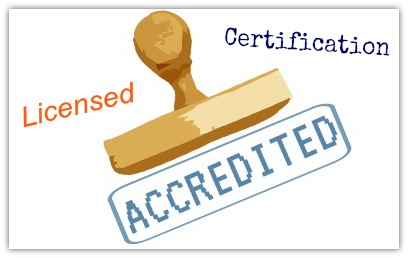 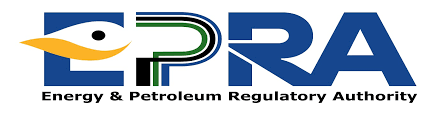 GENLITE POWER & RENEWABLES LTD
6
Our Experience: – Select Energy Audit Projects
GENLITE POWER & RENEWABLES LTD
7
Our Experience: – Select Solar Projects
GENLITE POWER & RENEWABLES LTD
8
Our Experience: Select Other Projects
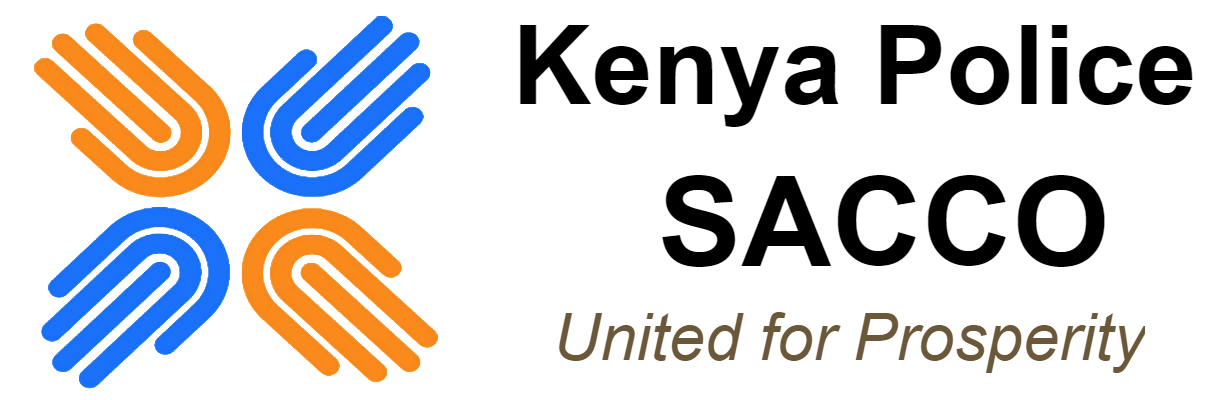 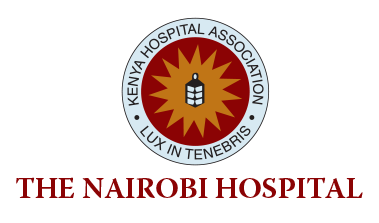 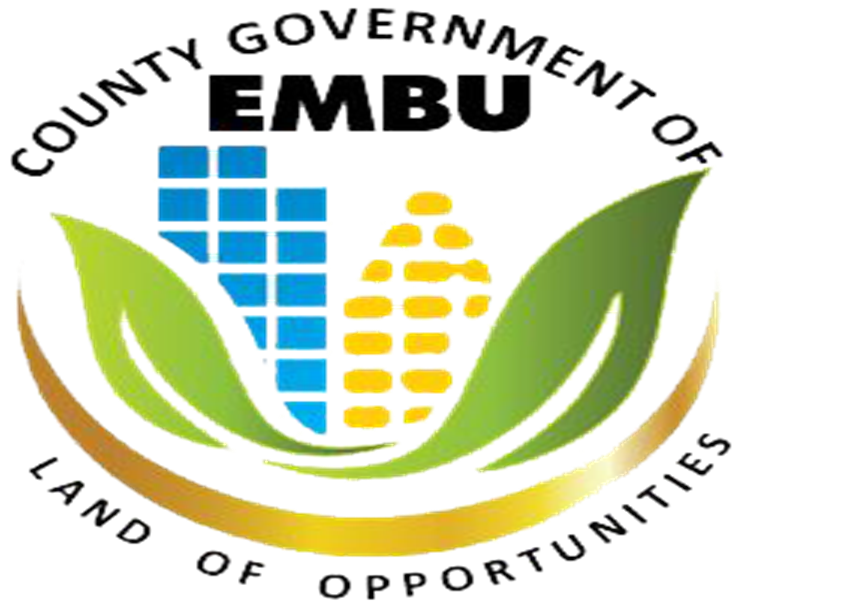 9
GENLITE POWER & RENEWABLES LTD
GENLITE POWER & RENEWABLES LTD
10
WE ARE LICENSED BY:
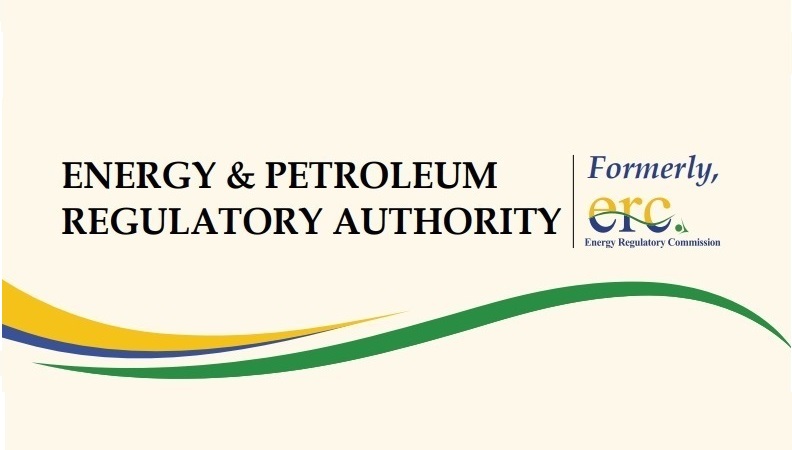 AND MEMBER OF
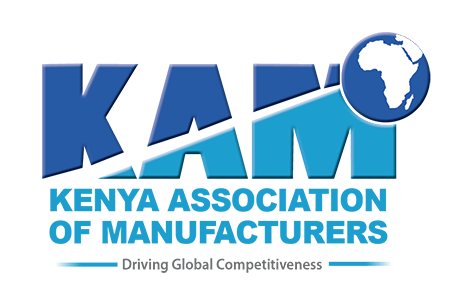 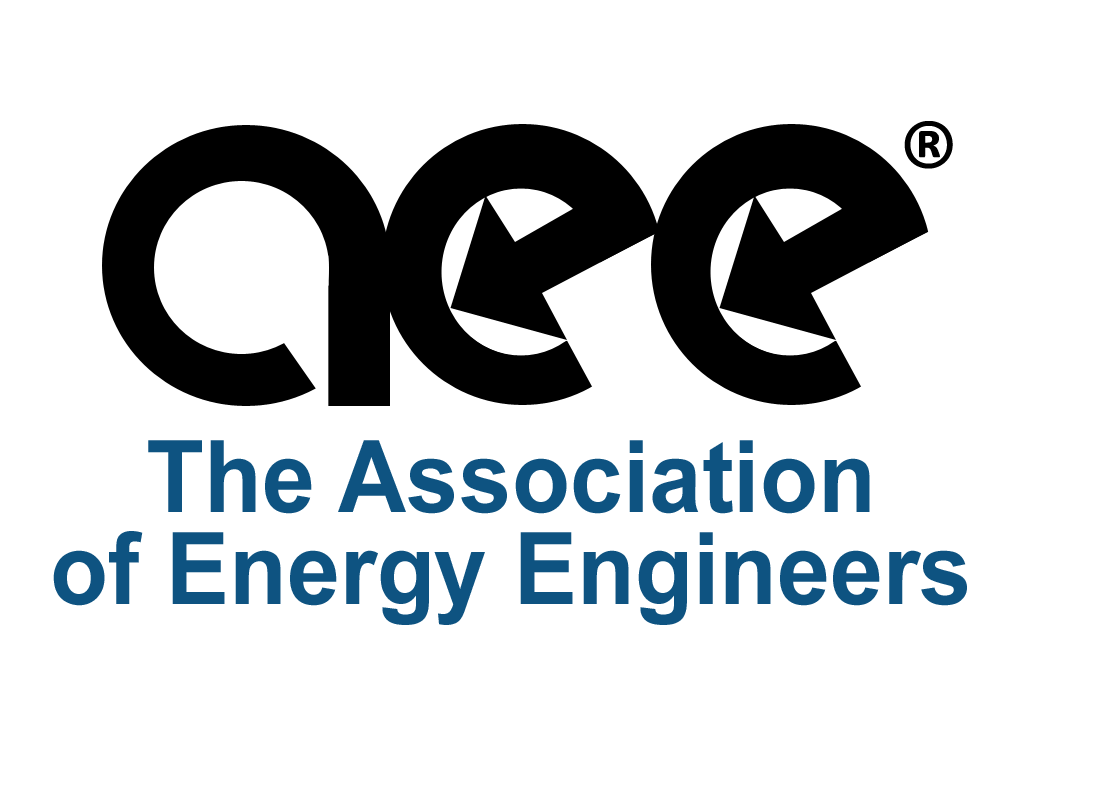 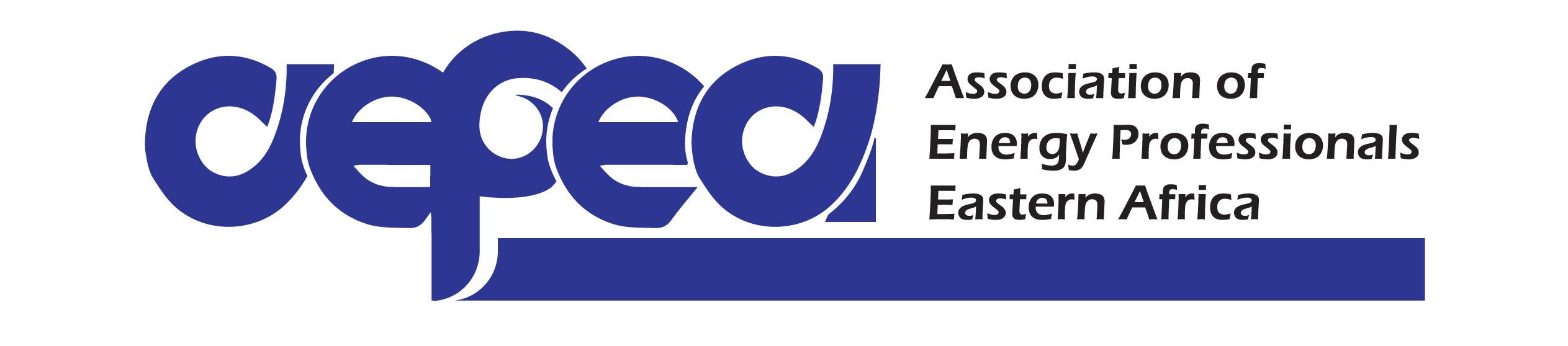 GENLITE POWER & RENEWABLES LTD
11
THANK YOU
GENLITE POWER & RENEWABLES LTD
12